Assessing feasibility of Limestone Aquifer for Managed Aquifer Recharge
Md.Taufique Warsi, Farooq A. Dar, Sarah Sarah, Tanvi Arora and Shakeel Ahmed 

CSIR-National Geophysical Research Institute
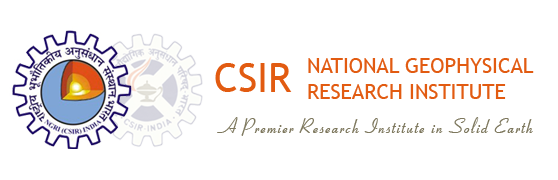 Managed Aquifer Recharge
Managed aquifer recharge (MAR) includes a wide variety of different techniques with which water (e.g. stormwater, surface water or treated waste water) is intentionally introduced into an aquifer to store, treat the water

India is now a water stressed country, Groundwater touches every aspect of life, and in India uncertainty over access to and the availability of this basic resource may be reaching crisis levels

In India, MAR is an attractive solution to improve water quantity and quality for water stressed
Study Area
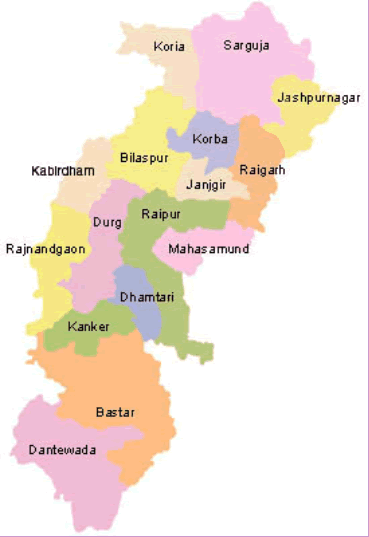 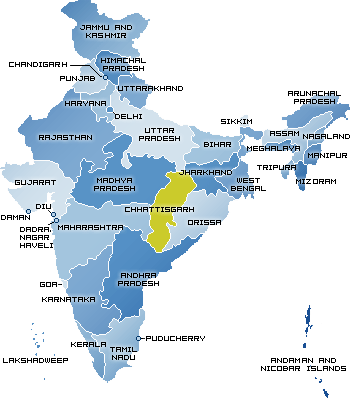 65% of the city’s drinking water supply is by pipeline and the rest by groundwater.,
excessive withdrawal and depletion of aquifers,
Unmanaged human activities have destroyed natural talabs
Aquifers under stress
Objective
To develop a conceptual model of the Chandi limestone aquifer which is poorly understood in terms of its hydrogeology and demands detailed research before carrying MAR program in the area
Integrated results from hydrogeology and hydrogeophysical data interpretation
To propose suitable sites for implementation of MAR program
Model development
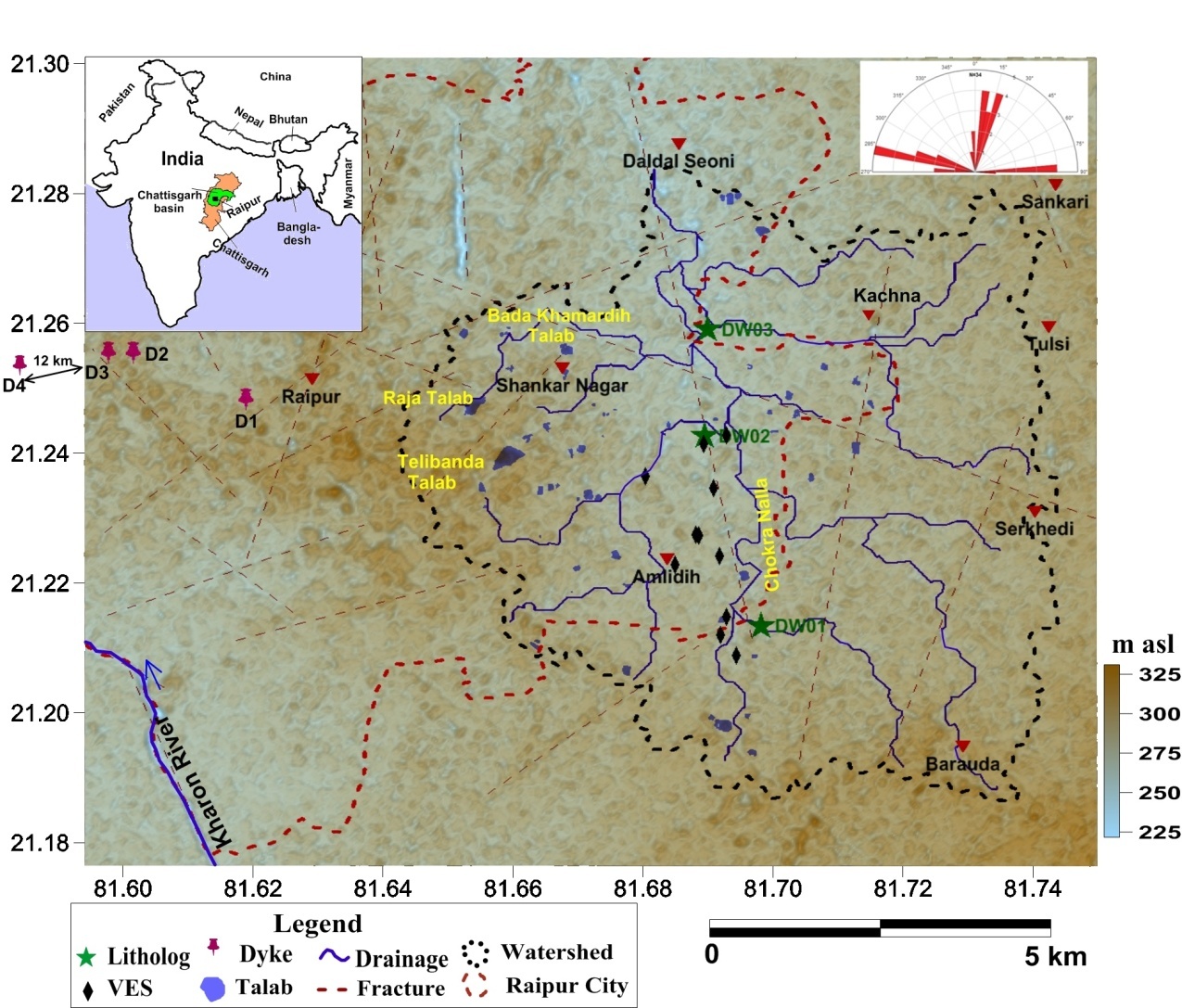 Site characterisation
N
Geology
N
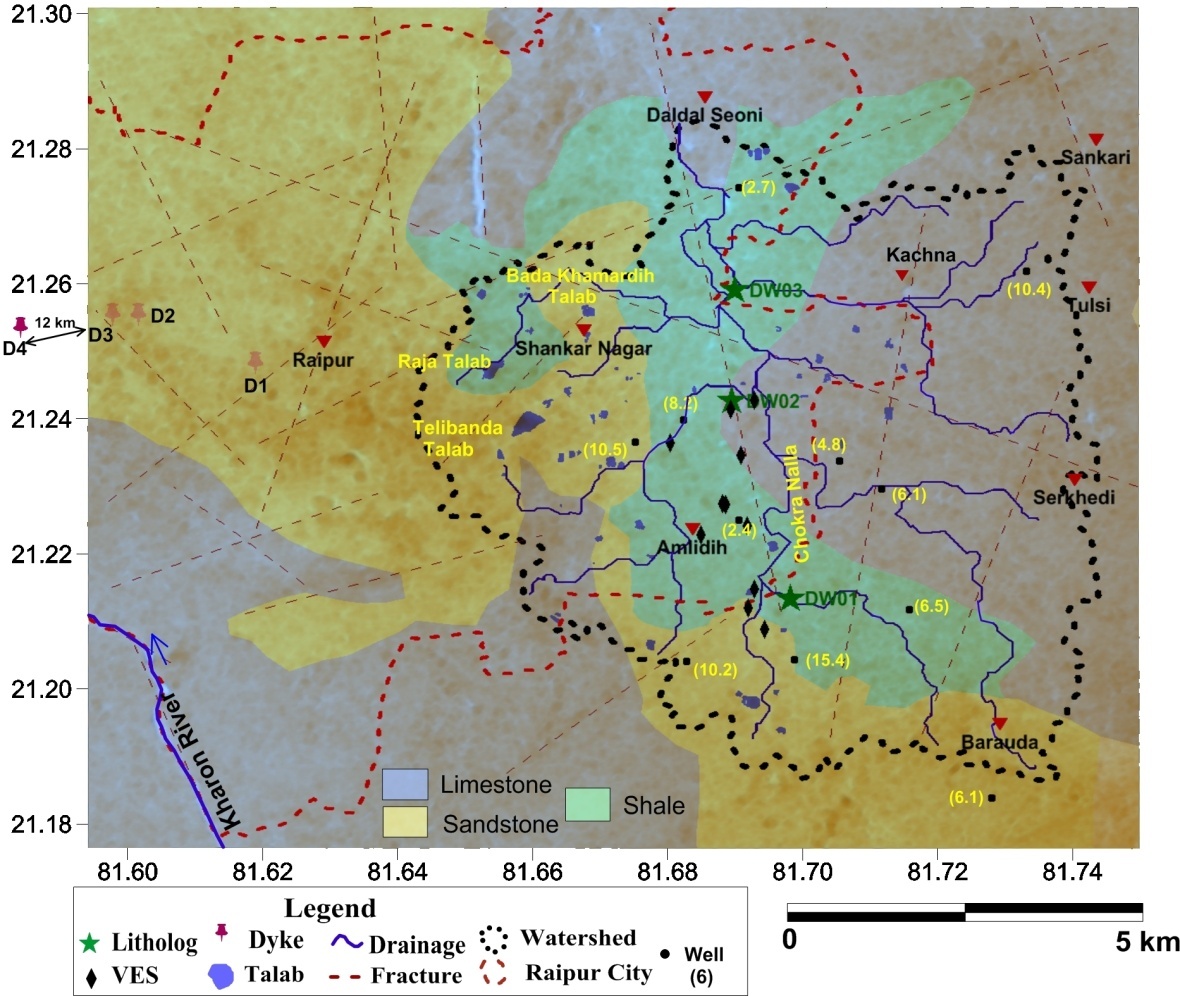 Lithologs
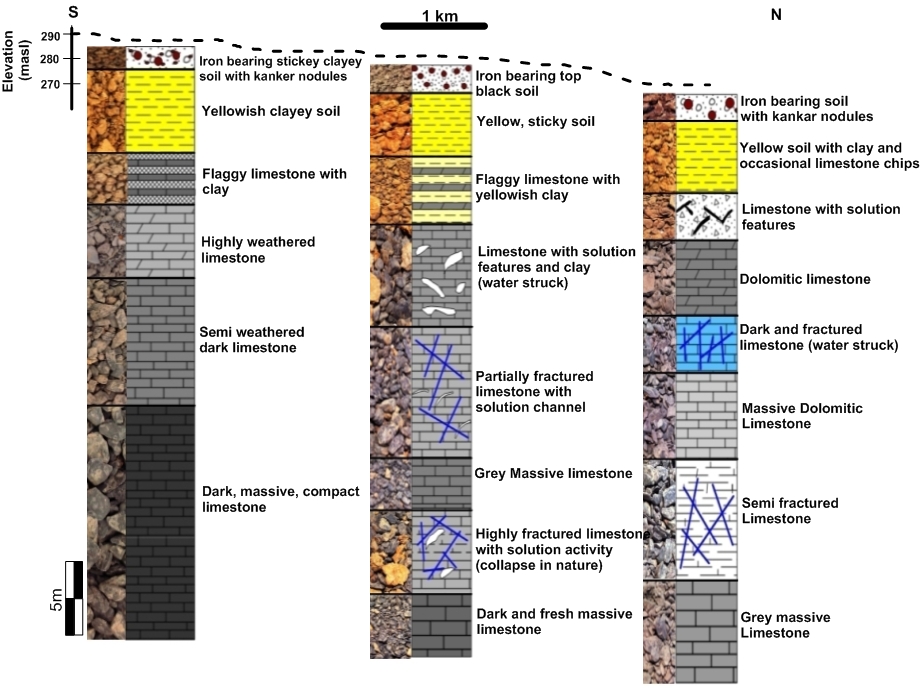 DW1
DW3
Geophysical Study
Vertical Electrical Sounding
Layer wise section of resistivity layers generated from Vertical electrical soundings carried out at 12 locations.
Verification and evaluation of data
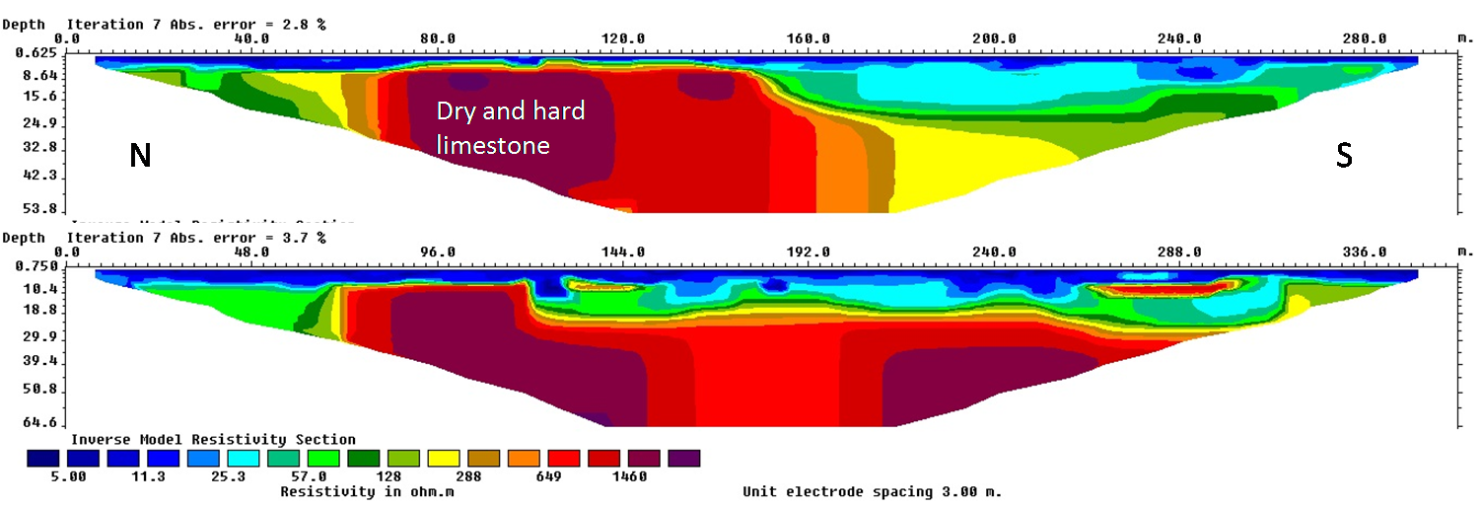 2D-ERT along the profile at station E16and E7.
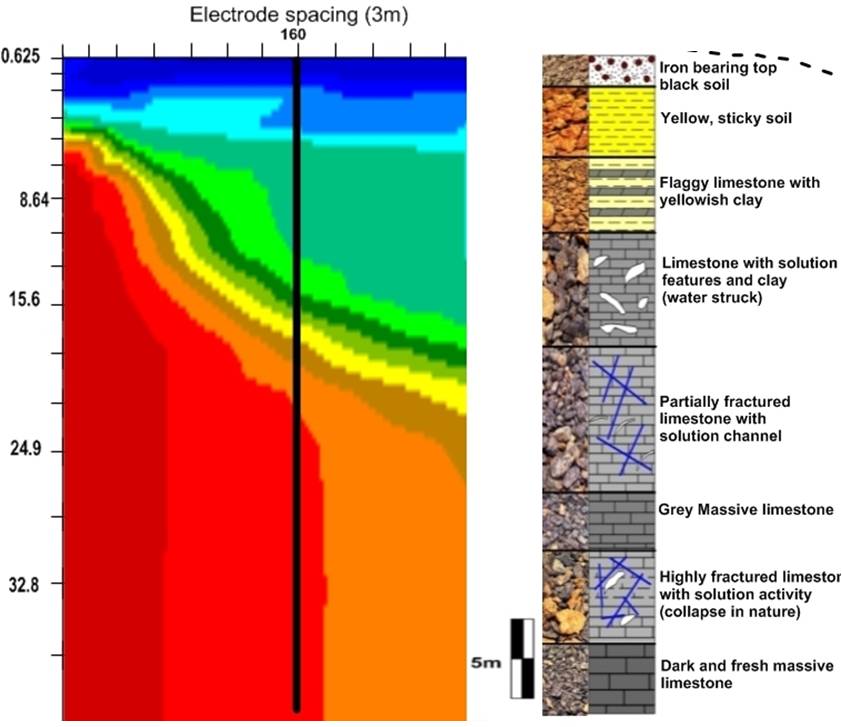 Correlation of 2D ERT drilled information DW02.
Well collapse; no logging possible
Geophysical Study
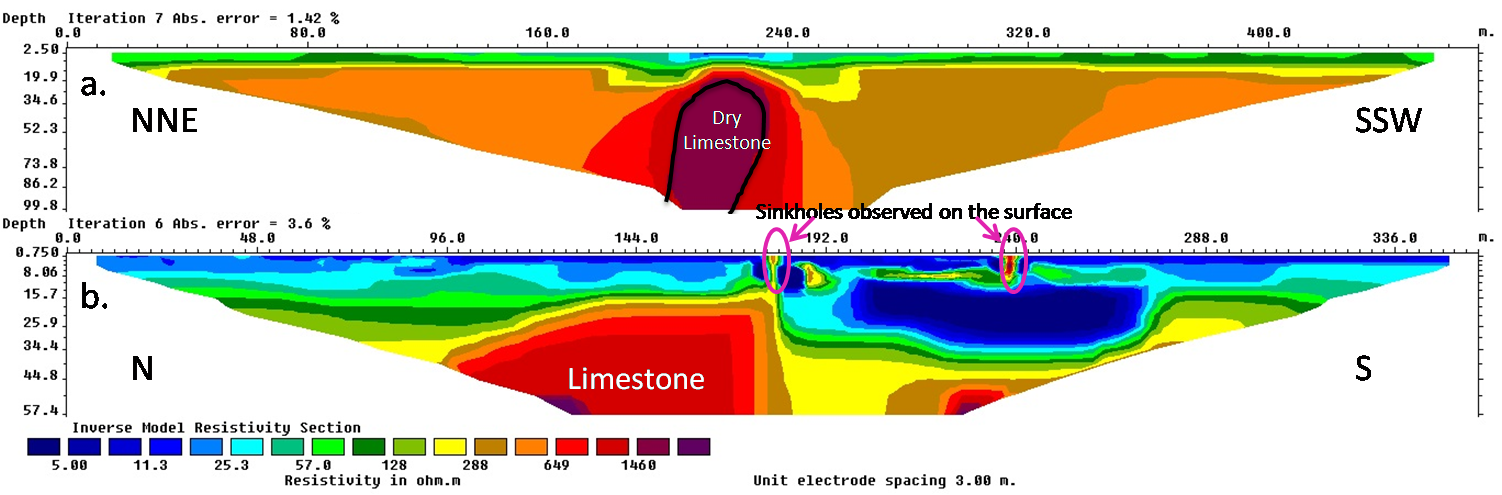 2D-ERT along the profile at station E1 and E2.
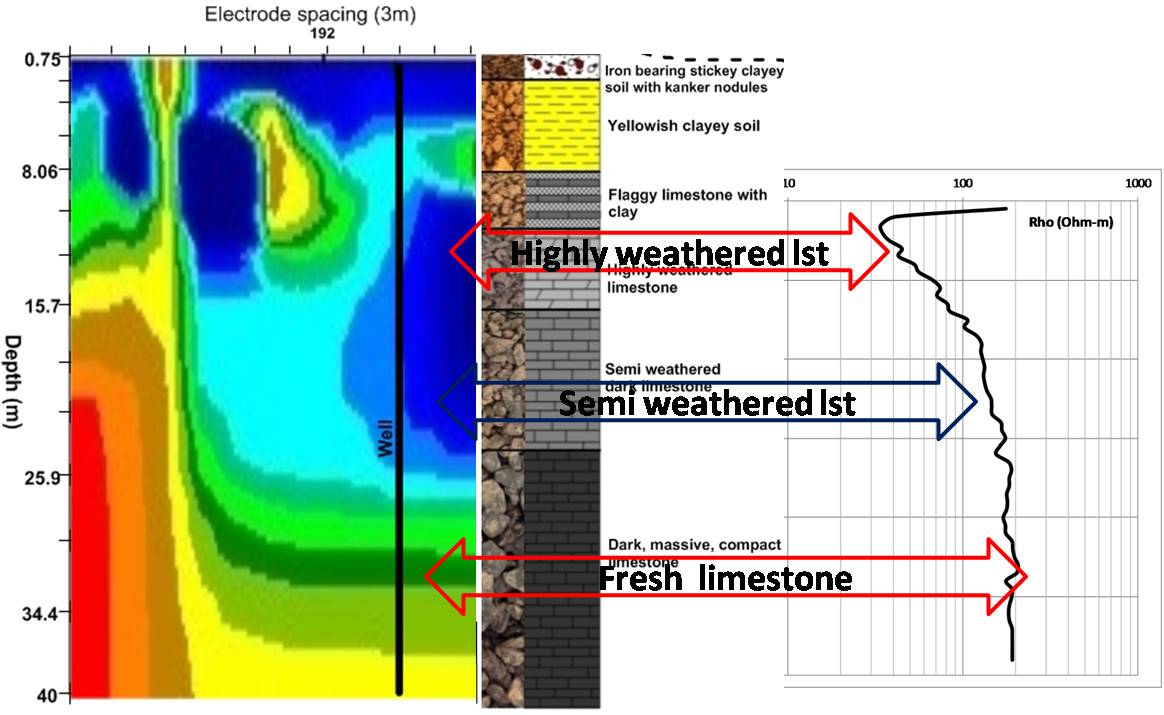 Correlation of 2D ERT drilled information DW01.
Final 3D subsurface model of the study area
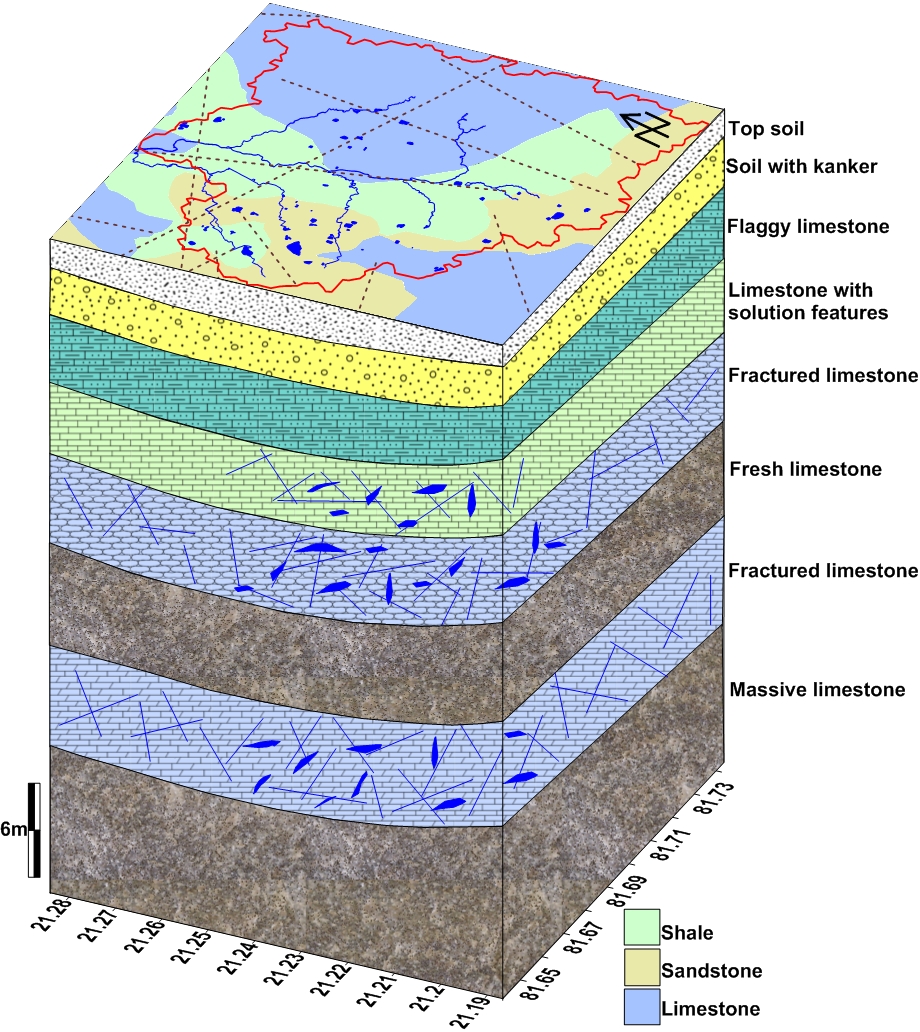 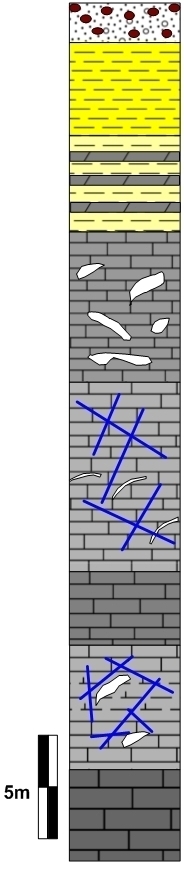 Proposed sites for MAR
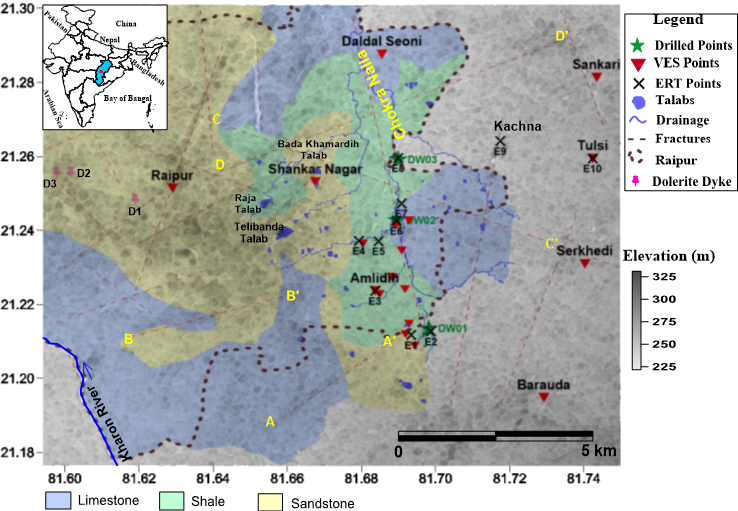 Resistive zone
Orientation of Dyke
Conductive zone
Resistive zone
Conductive zone
Conclusion
limestone area is feasible for managed aquifer recharge and the presence of surface features like, less slope (<50), presence of fractures, karst features, etc will increase the rate of groundwater infiltration.
The karst surface dissolution features make it highly conductive to groundwater flow and carry the infiltrating water directly and rapidly to the aquifer.
The results will help to locate the best suitable sites in Chandi limestone for developing managed aquifer recharge structures and to assess their feasibility
Results can be upscale to other carbonate aquifers of India.
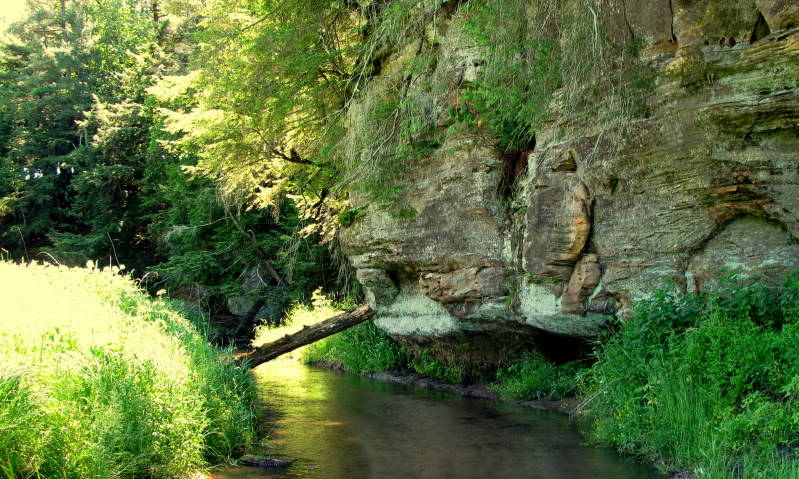 Thank You